EEEFM Prof.ª Filomena Quitiba  
Piúma/ES, 1º semestre de 2019
DIAGRAMA VÊ: ESTUDANDO PARA O ENEM DE FORMA INVERTIDA
Aluno( s): Miriã rúbio 
Série: 2°ano  | Turma: M01 | Turno: Matutino. Valor: 3,0 pontos
Professor: -  lucas.perobas@gmail.com
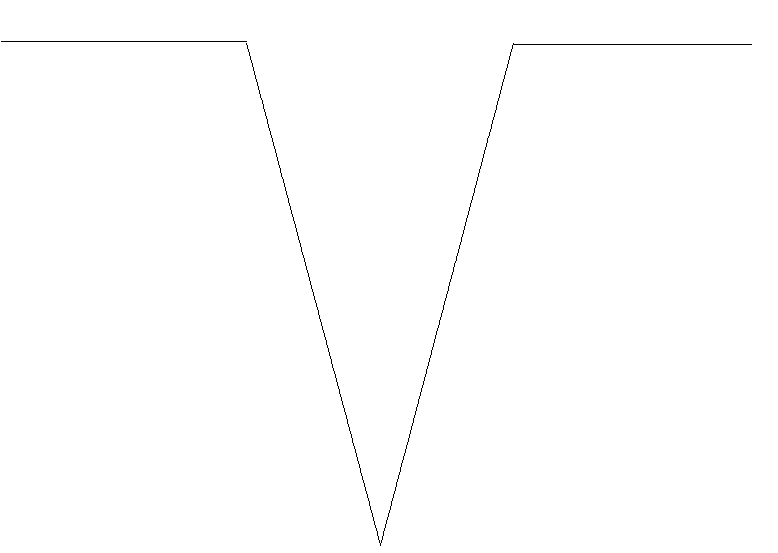 Domínio Conceitual
Domínio Metodológico
Questão básica 
A atuação desses movimentos juvenis são caracterizados como?
Asserções de valor:  
Foi consenso que os desafios são grandes na preparação para o Enem, pois requer dedicação e resiliência e conhecimento .
Teoria: Física,oscilações ,ondas,óptica e radiação
Princípios/necessidade didática:

Compreender a refração e a reflexão da luz e som na água compreender a acústica e intensificar estudo dos fenômenos óticos
Asserções de conhecimento:
A letra ´D está correta. Pois a luz  é atenuada logo na primeira camada dos sedimentos.o ultrassom utilizado pelo SONAR,porém,penetra nessas camadas determinado ecos que são captados em instantes diferentes pelo receptor .È devido á chegada desses ecos em instantes diferentes que se torna possível a elaboração de uma figura 3D da embarcação naufragada.
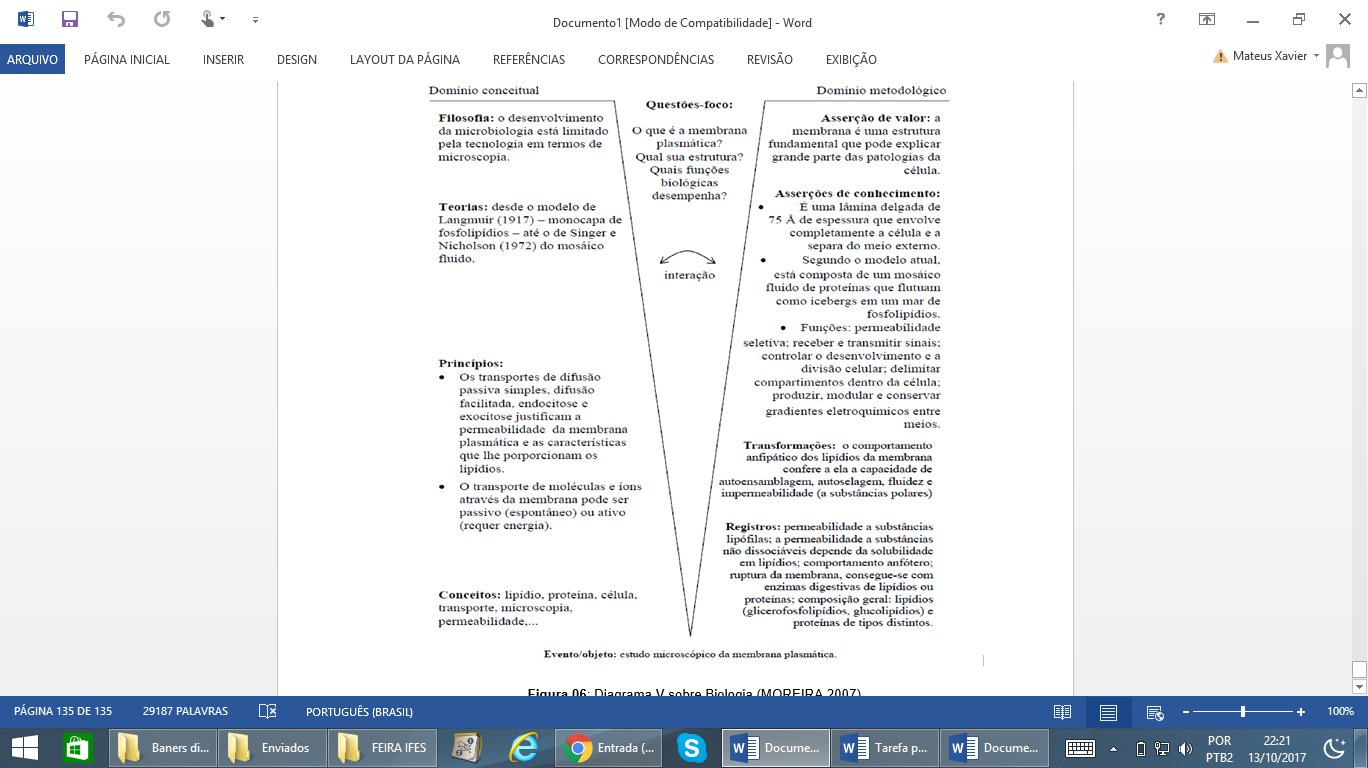 .
Sentença Descritora: 
Reconhecer a aplicação de conhecimento em física para a construção ou seleção de artefatos tecnológicos e estudos para o Enem.
Interpretações: 
a) Errada, a propagação do som na água  ocorre em velocidade maior que a propagação da luz dada a inversão,o candidato pode tese confundido
Competências socioemocionais: 
Aprender a conhecer: Raciocínio e Aprender a aprender.
Aprender a fazer: Protagonismo.
Aprender a ser: Construção e Execução do Projeto de Vida.
b) Errada, o candidato baseando-se em suas próprias convicções
c) Errada, a adequação do uso do sonar justifica-se pela reflexão do som não pela refração
Competências socioemocionais na BNCC: 
a) Valorizar e utilizar os conhecimentos historicamente construídos sobre o mundo físico, social, cultural e digital para entender e explicar a realidade, continuar aprendendo e colaborar para a construção de uma sociedade justa, democrática e inclusiva. 
b) Utilizar tecnologias digitais de comunicação e informação de forma crítica, significativa, reflexiva e ética nas diversas práticas do cotidiano (incluindo as escolares) ao se comunicar, acessar e disseminar informações, produzir conhecimentos e resolver problemas.
d) Correta
e) Errada, incorreta porque a noção de intensidade da reflexão não se aplica ao caso em analise.
Transformações:
Regimes totalitários: nazismo e fascismo
Registros / Dados: Opções:
No problema apresentado para gerar imagens através  de camadas de  sedimentos depositados no navio, o sonar mais adequado ,pois a:
a) Propagação da luz na água ocorre a uma velocidade maior que a do som neste meio
Competências Cognitivas:
Competência de ÁREA 1 – Compreender as ciências naturais e as tecnologias a elas associadas como construções humanas,percebendo seus papeis nos processos de produção e no desenvolvimento econômico e social da humanidade 

Habilidade H1 – reconhecer características ou propriedades de fenômenos ondulatórios ou oscilatórios,relacionando-os  a seus usos em diferentes contextos.
b) Absorção da luz ao longo de  uma camada de água é facilitada enquanto a absorção do som não
c) Refração da luz e  uma grande profundidade acontece com uma intensidade menor que a do som
d) Atenuação da luz nos materiais analisado é distinta da atenuação de som noções mesmo materiais 
e) Reflexão da luz nas camadas de sedimentos é menos intensa que a reflexão do som neste material
Evento 
ENEM: 2011 | Questão: 71,caderno branco| Física
Uma equipe de cientistas lançara uma expedição ao Titanic para criar um detalhado mapa 3D que “vai tirar,virtualmente,o Titanic do fundo do mar para o publico”. A expedição ao local ,a 4 quilômetros de profundidade no oceano atlântico,esta sendo apresentada como a mais sofisticada expedição cientifica ao Titanic. Ela utilizara tecnologias de imagem e sonar que nunca tinha sido aplicada ao navio,para obter o mais completo inventario de seu conteúdo.Esta complementação é necessária em razão das condições do navio naufragado há um século.
[Speaker Notes: Suporte: www.wikifisica.com; https://curriculointerativo.sedu.es.gov.br/  e https://sedudigital.wixsite.com/preenemdigital]